PENGANTAR PUBLIC RELATIONSSejarah PR
Fasya Syifa Mutma
3 SKS
2021
KONTRAK KULIAH
1 semester : 16 kali pertemuan, termasuk UTS & UAS
Kelas kombinasi daring : Zoom & Collabor
Presensi di Collabor dibuka selama jam kuliah
Wajib hadir di kelas Zoom 4 kali : pertemuan 1, 7, 9, 14 (bisa bertambah sesuai kebutuhan)
Saat kelas Collabor, wajib aktif dalam forum diskusi, melakukan presensi dan membuka semua materi dan video terlampir 
Kontribusi jawaban Anda dalam forum akan diperhitungkan sebagai nilai tugas mingguan
Maksimal ketidakhadiran 4 kali
Kumpulkan tugas tepat waktu dan sesuai format dan konten yang disepakati
Jaga etika ketika kegiatan belajar mengajar dan saat menghubungi dosen di luar kelas, mengirim email dgn cara yang baik
Mengajukan pertanyaan yang relevan
Wajib memiliki buku kuliah yang dicetak, buku catatan pribadi
Buku wajib : Cutlip, et al. (2011). Effective Public Relations, Ed. 9th. Jakarta: Kencana.
KONTRAK KULIAH
Wajib hadir di setiap kelas Zoom (4 kali)
Maksimal keterlambatan masuk Zoom adalah 15 menit di awal jam kuliah
Saat kelas Zoom tetap mengisi presensi di Collabor (maks 1 jam awal), capture presensi di Zoom
Wajib menyalakan kamera di Zoom selama kelas
Harap menggunakan pakaian yang rapih dan dalam kondisi siap belajar (tidak sambil mengerjakan pekerjaan atau aktivitas lain)
Tidak makan saat kelas Zoom berlangsung
Aktif ketika kelas (bertanya, menanggapi)
Izin ke toilet hanya 1 kali (maks 5 menit)
Fokus kepada layar Zoom
Tidak menggunakan hp/alat komunikasi lain yang tidak terkait keperluan mata kuliah ini
NILAI PROGRAM STUDI ILMU KOMUNIKASI
RENCANA PEMBELAJARANSEMESTER
PENILAIAN
POIN TAMBAHAN
1-5 poin partisipasi di kelas (bertanya, menjawab, mengemukakan pendapat, melengkapi, mengoreksi)
Poin tambahan di akhir semester untuk disiplin, sikap, profesionalisme
Poin tambahan di akhir semester untuk log activity yang bagus
TOP 10 SKILLS
Sumber : Laporan World Economic Forum 2016 & 2020
SEJARAH PUBLIC RELATIONS
SEJARAH - AWAL KEMUNCULAN
ASAL USUL DI AMERIKA
Sebelum Revolusi: Publisitas digunakan untuk mengumpulkan dana, mendukung pandangan, mengabarkan kerja sama perdagangan, menjual tanah, dan membangun ketokohan di Amerika.
Masa Kemerdekaan: Alat dan teknik PR menjadi bagian penting dari senjata politik. Kampanye dilakukan terus menerus untuk membentuk dan menggerakkan opini publik, disertai penggunaan simbol/slogan dan acara-acara panggung.
Perkembangan dan Perubahan
Asal-Usul Press Agentry
Praktik Bisnis
Departemen Perusahaan Pertama
MASA PERKEMBANGAN PR (abad 19-20)
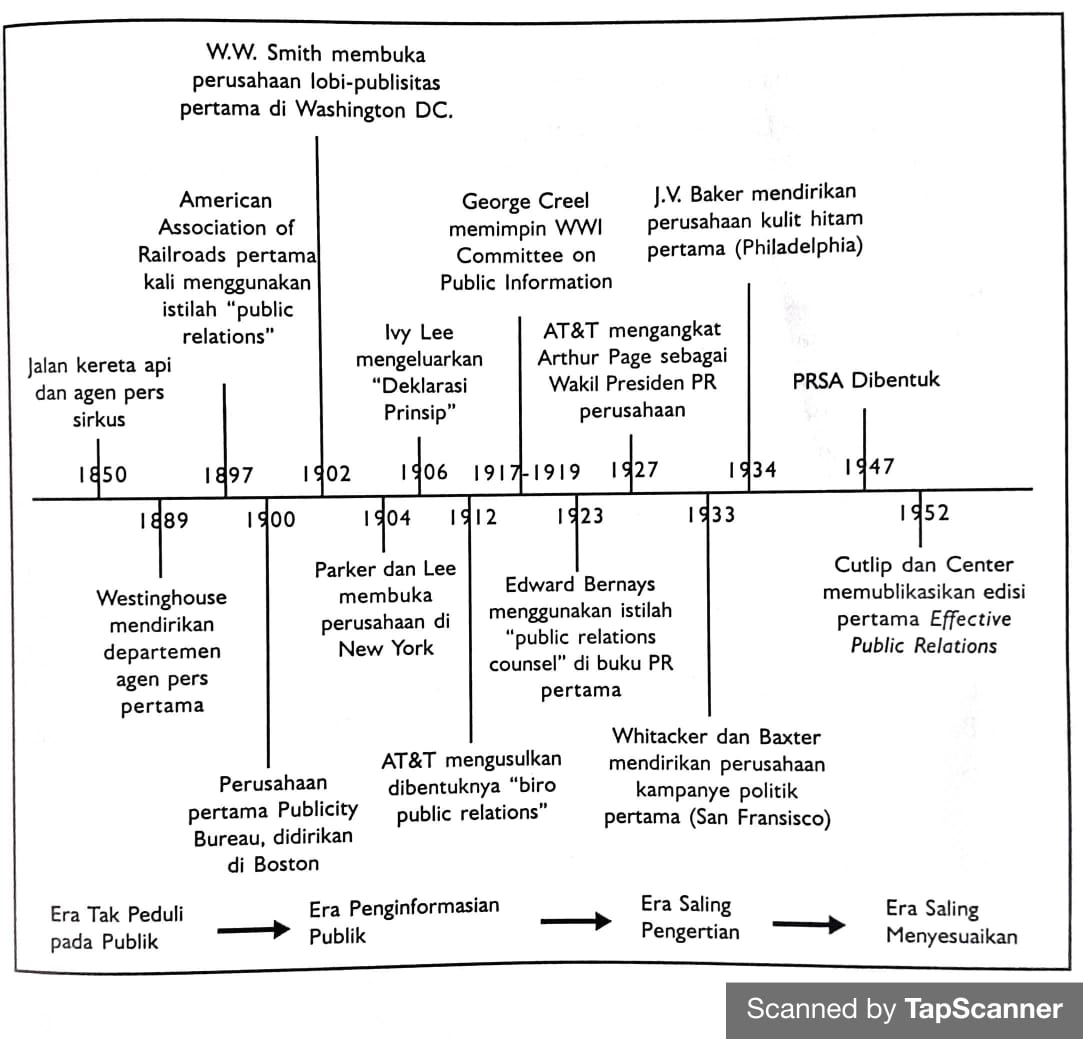 Peristiwa & Tokoh dalam Perkem-bangan PR
BAPAK PUBLIC RELATIONS – Ivy Ledbetter Lee
Lulusan Priceton dan seorang reporter bisnis di New York
Lee bekerjasama dengan George F. Parker dalam biro Pers untuk Democratic National Committee selama kampanye Presiden 1904
Pada 1908 Lee menjadi direktur biro publisitas Pennsylvania Railroad
Lee mengeluarkan “Declaration of Principles” yang menjelaskan bahwa publik tidak boleh diabaikan atau ditipu
Pendekatan Lee ini memudahkan reporter mendapat informasi
“menyediakan berbagai macam informasi yang cepat dan akurat, khususnya mengenai segala sesuatu yang bernilai tinggi dan menyangkut kepentingan-kepentingan umum sehingga memang perlu diketahui oleh segenap lapisan masyarakat”
Rex F. Harlow’s Summary
THANKYOU
SUMBER :

https://www.pcma.org/top-job-skills-2025/
Cutlip, et al. (2011). Effective Public Relations, Ed. 9th. Jakarta: Kencana

fasya.syifa@upj.ac.id